ネットに潜む危険
個人情報記載の危険性２
書き込みを巡るトラブル
次
ページ
[Speaker Notes: ここでは，子どもたちのケータイ、インターネットの利用に潜む危険の「書き込みを巡るトラブル」について具体的に見ていきましょう。]
個人情報記載の危険性２
（主に男子の被害）
個人情報記載
行動や意見の掲載
批判・反感→トラブル
次
ページ
[Speaker Notes: ネット上では，アクセス数を増やすために内容が次第に過激になっていく傾向があり，知らず知らずのうちに自分を誇示したり，物事を誇張する傾向が見られます。思春期の多感な子どもたちは，これらの書き込みに対して，過剰に反応し，特に名前や学校名，アルバイト先など本人を特定できる情報があると，ネット上だけではなく直接的な行動をとることがあります。プロフの書き込みに腹を立て，書き込んだ生徒を暴行し，死亡させた事件も起きています。]
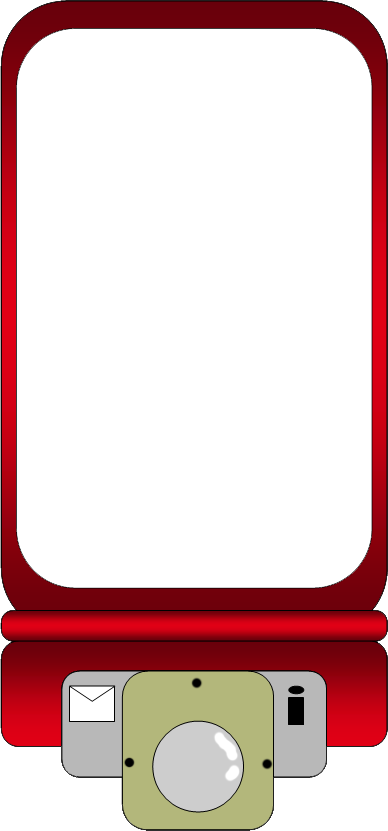 オレは天才
反感
ニックネーム
帝王
ニックネームの由来
帝王だから
職業
トラブルのもと
帝王
本人
特定
日進米野木小
　　↓
日進米野木中
　　↓
米野木高校
　　　１２１１
次
ページ
得意なこと
英検３級
剣道　初段
柔道　空手
男バスレギュラー
苦手なこと
天才だから「ない」
好きな言葉
喧嘩上等
リンク
ホムペ
[Speaker Notes: 例えば，このように自分を誇示するニックネームに反感を持たれたりします。ここでは本人の特定できる記述もあります。さらに，「喧嘩上等」など人を煽る（あおる）言葉や特定の趣味や部活動などの批判などにより，同年代の衝動的な怒りが，本人への直接的な行動へと駆り立てることがあります。このような危険は，ネットの向こう側にいる人がどのように感じるか，「思いやり」や「配慮」に欠けることから起きる問題でが，個人が特定できる書き込みを行うことで，相手が直接的な行動を起こしてしまうことにもつながります。]
ネットに潜む危険
次
ページ
[Speaker Notes: ネットに潜む危険に適切に対応するために（次へ）]
文字だけのコミュニケーション
気持ちが正しく伝わらない
不用意な書き込み→誤解→激論（祭り状態）
次
ページ
[Speaker Notes: 文字だけのコミュニケーションでは，気持ちが正しく伝わらないこともあります。不用意な書き込みが誤解を招き，非難の応酬の書き込みなど，ネット上のいわゆる「祭り」状態になることもあります。]
ケータイ，インターネットの利用にあたって
ネットの向こう側で見ている人を意識する
情報発信は慎重な態度と思いやりをもつ
文字だけのコミュニケーションの難しさを認識する
発信した情報は完全には削除できないことを理解する
情報発信の責任の重さを認識した行動をとる
トラブルは，早く保護者・学校へ相談する
終了
[Speaker Notes: ネットの向こう側で見ている人を意識し，情報発信は慎重な態度と思いやりをもつこと。文字だけのコミュニケーションから発生する誤解など，その難しさを意識しなくてはなりません。些細な誤解から激しく非難しあう書き込みに発展し，傷つくこともあります。これは，善意の人同士であっても起こりうることだということ。また，発信した情報は完全な削除が難しいことを理解し情報発信の責任の重さを認識した行動をとりトラブルは，早く保護者・学校へ相談する　ことが大切であることを児童生徒に指導しなくてはなりません。　（次へ）]